BLEEDING PALE MANCHIEF:DR.J.SANGUMANI MD D.DiabASSISTANT PROFESSORS:DR.PALANIKUMARAN MD d.diabDR.SUDHA MDDR.SENTHILKUMAR MDpresentor :dr.priyadharshan
A 58 year male came with complaints of 
      Bleeding from nose – 2 episodes

HISTORY  OF PRESENTING ILLNESS
  	He was apparently normal before 4 years then had
        Epistaxis on and off.
        h/o Easy fatigability and breathlessness.
        No  h/o cough with expectoration
        No h/o hemoptysis 
        No h/o bleeding from gums
        No h/o hematuria
        No h/o hematemesis,Malena
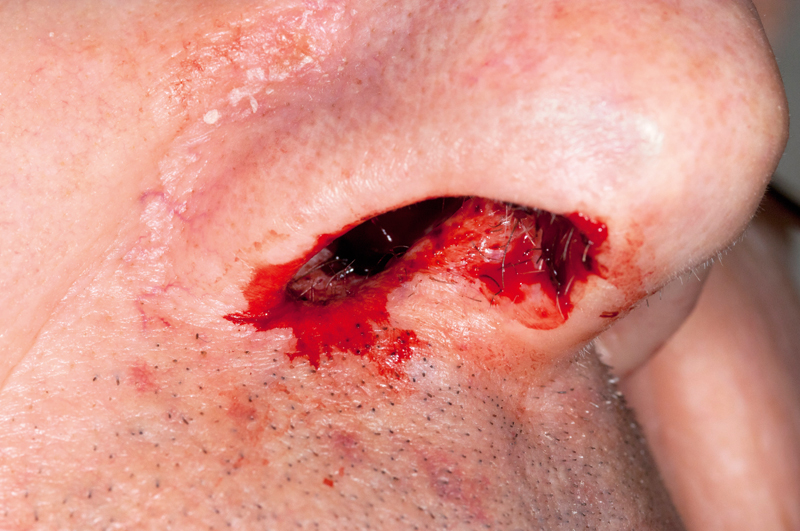 No h/o fever
  No h/o chest pain
  No h/o breathlessness
  No h/o trauma
PAST HISTORY
H/O Epistaxis  on  and off for 4 years.
  Age of onset -18 years of age,
  H/o blood transfusion 2 times for severe Anemia
  H/o sputum positive Pulmonary Tuberculosis on      October 2019 and completed ATT ON may 2020
  
  Not a diabetic,not a hypertensive.no h/o asthma,epilepsy
FAMILY HISTORY
Age of onset of bleeding(Epistaxis)
      Patient-18 years of age
      Daughter-18 years of age
      Grandson – 8 years of age
General examination
Patient conscious ,oriented.
pallor +,
no icterus,
no cyanosis,
no clubbing,
no lymphadenopathy,
no pedal edema
BP -110/80 mmhg
PR - 80/min, normal volume
SPO2-
On standing -98% room air

On sitting -96% room air
MULTIPLE PURPURIC SPOTS OVER TONGUE,HARD PALATE.
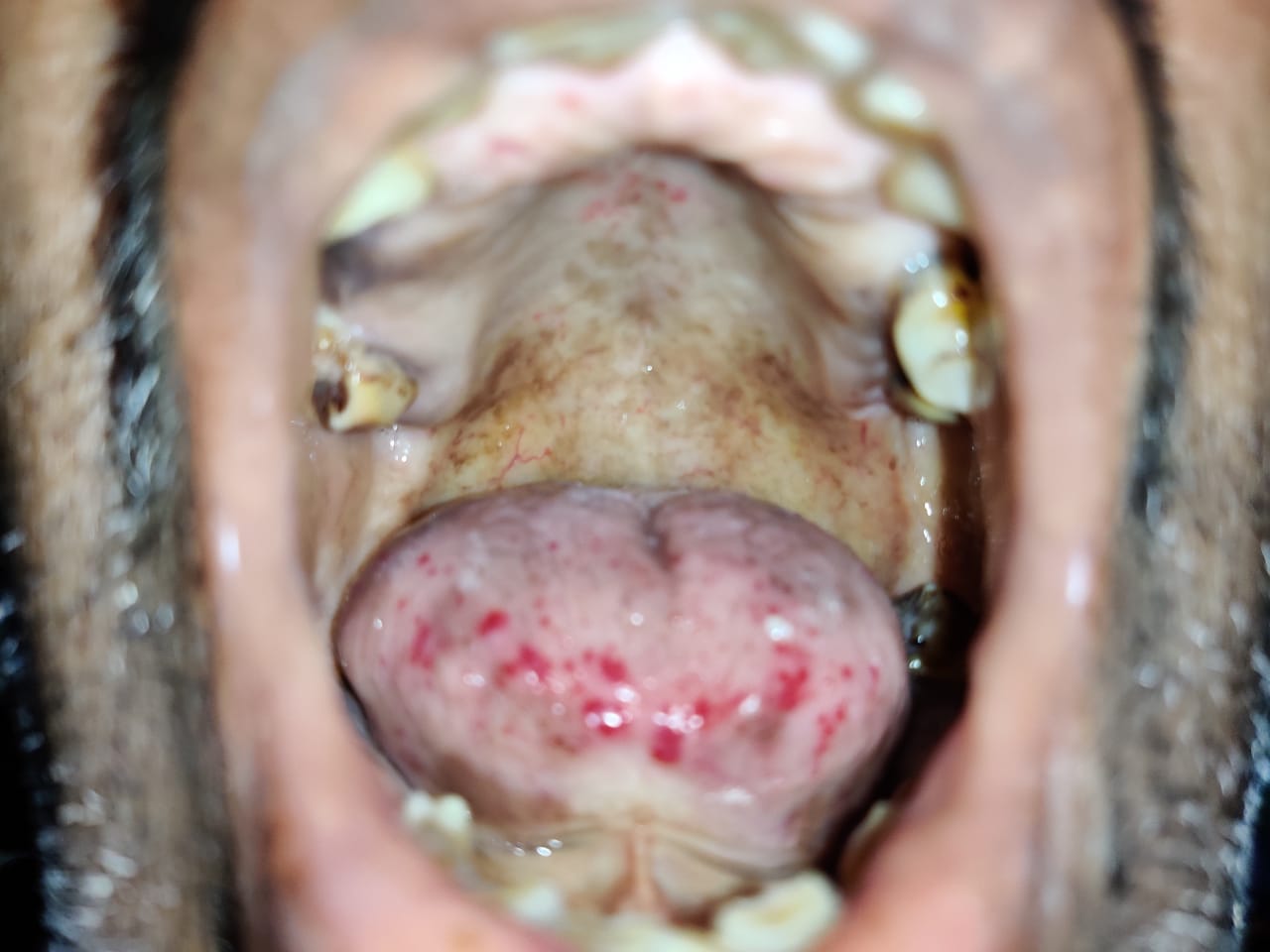 Non blanching erythematous 
  papules over trunk
INVESTIGATIONS
Total count-7,100
P/L/E-78/16/6
Hb-3.3g
Platelet-1.94 lakhs/cu.mm
RBC-1.73 millions/cu.mm
MCV-70.5 fl
MCH-19.1
MCHC-27
RDW-64.8
RBS-127 mg/dl
 Urea -15 mg/dl
 Creatinine -0.6 mg/dl
 Total bilirubin -0.4 mg
 Direct bilirubin-0.2 mg
 Indirect bilirubin – 0.2
 SGOT-14
 ALP-35
COMPLETE HEMOGRAM WITH PERIPHERAL SMEAR
Total count-12,000
RBC-2.49 millions/cu.mm
Hb-4.2 g/dl
HCT-16.3 %
Platelet-2.72 lakhs/cu.mm(normal morphology)
ESR-40mm/hr
IMPRESSION: Severe microcytic hypochromic anemia
POSITIVE FINDINGS
h/o Epistaxis
Family history
Oral lesion
Skin lesion
possibilities
Platelet disorders?
Coagulation disorders!
Telangiectasia?
DIFFERENTIAL DIAGNOSIS
Dermatomyositis
Systemic sclerosis
Cirrhosis of liver
Family history
 Ataxia telangectasia
 Xeroderma pigmentosum
 Hereditary hemorrhagic telangectasia
ENT
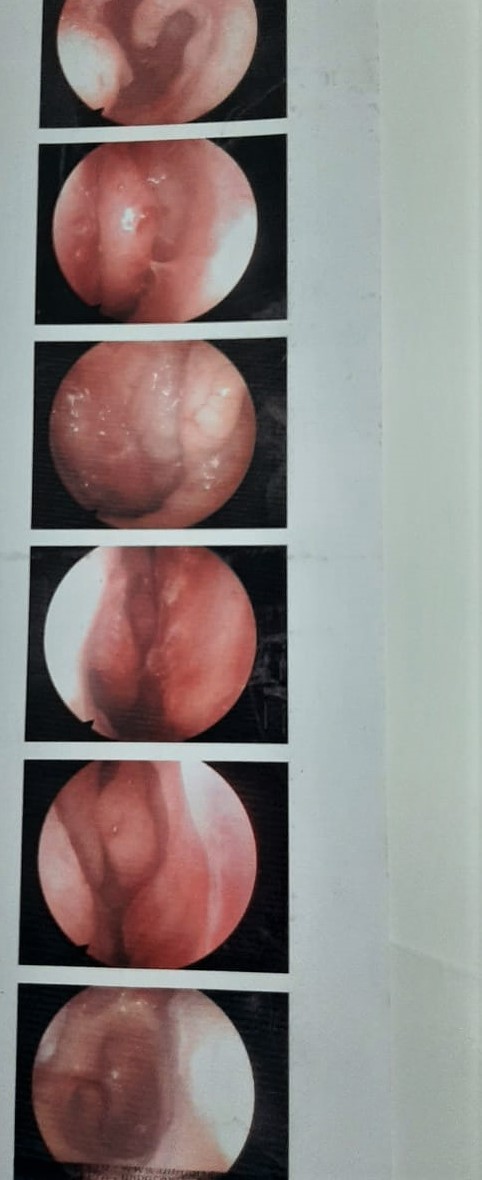 Multiple bleeding point in 
 the nasal septum
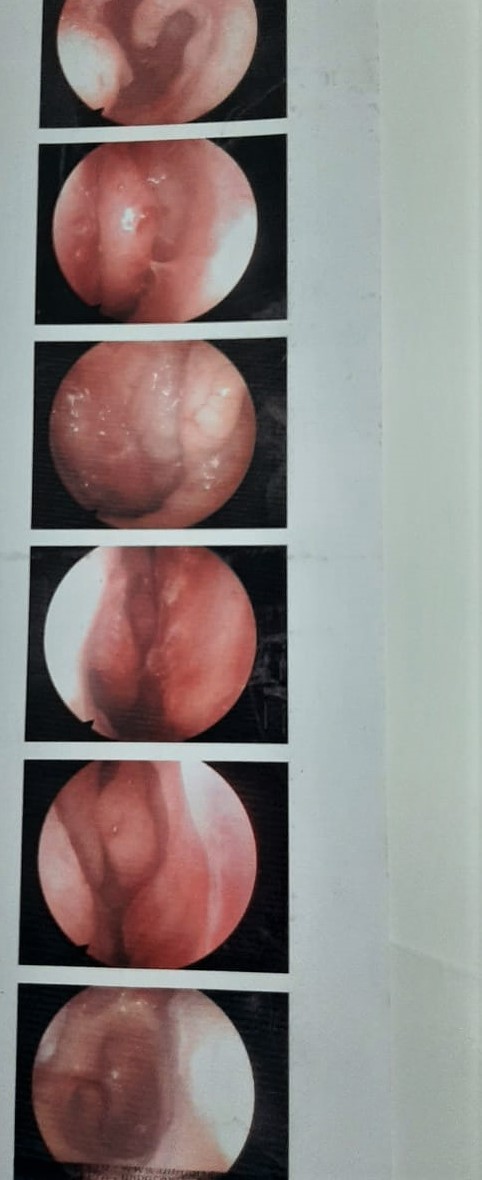 DERMATOLOGY
Multiple well defined non blanching erythematous papules all over trunk
 Cherry angioma.
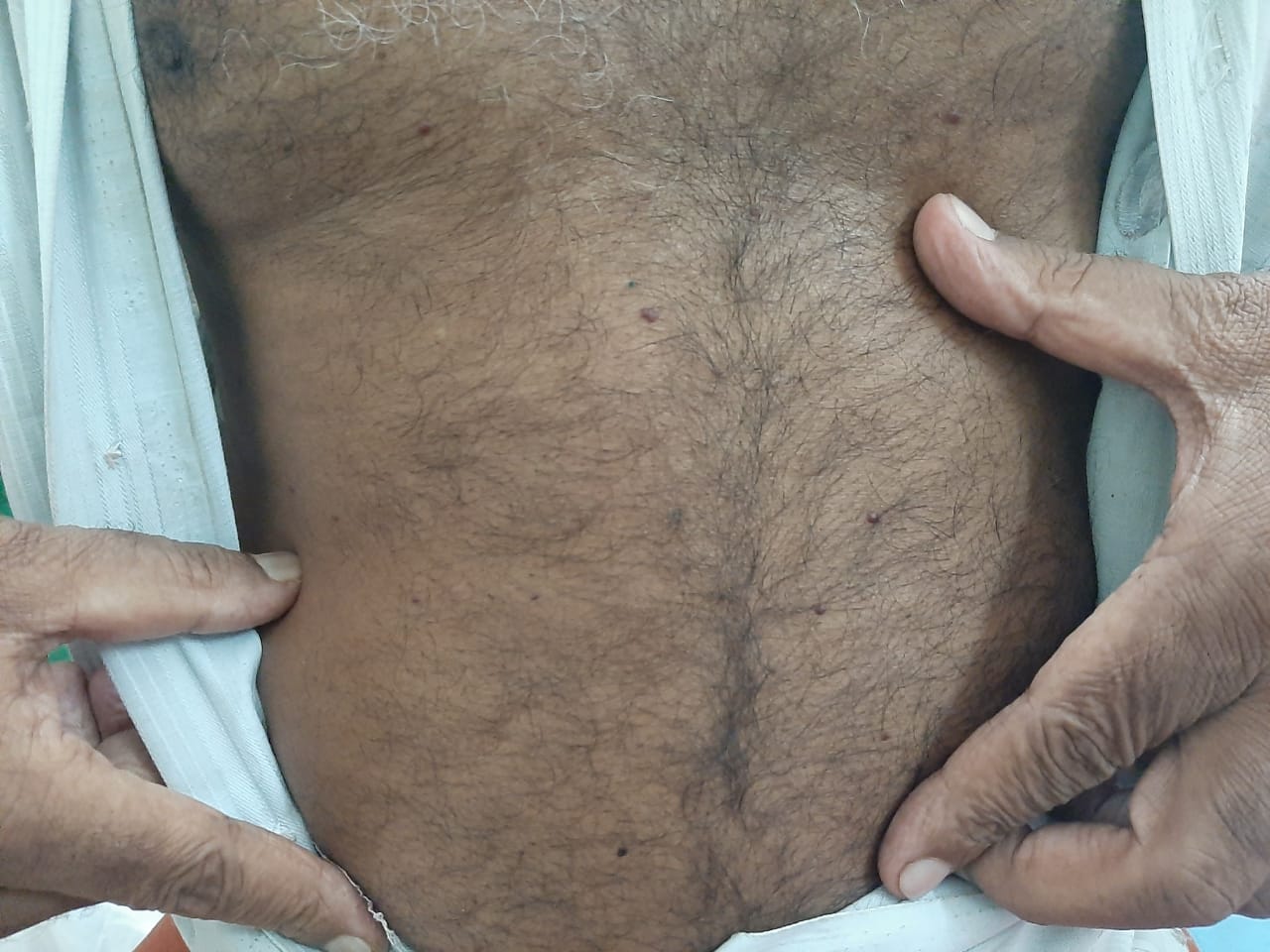 MEDICAL GASTROENTEROLOGY
UPPER GI ENDOSCOPY
Multiple Telangiectatic lesion in the Antrum .
COLONOSCOPY
Telangiectasia in Rectosigmoid junction
TO RULE OUT 0ther AV MALFORMATION
CT PULMONARY ANGIOGRAM – Normal
CT ANGIOGRAM – BRAIN –Normal
CECT ABDOMEN-NORMAL
CURACAO’S DIAGNOSTIC CRITERIA
Epistaxis –Spontaneous,Recurrent
Telangiectasia-Multiple 
Visceral lesions (GIT,liver,lung,brain,spine)
Family history
DIAGNOSIS
Hereditary Hemorhagic Telangiectasia(HHT 2)
  OSLER WEBER RENDU    SYNDROME.
TREATMENT
Packed cell transfusion
T.Trenaxamic acid 1g tds
Planned for Laser cauterization of bleeding spots in the nasal septum
Follow up of Daughter and Grandson  for futher evaluation.
AIM OF PRESENTATION
Rare presentation
HHT to be ruled out in patients with bleeding manifestation and skin lesions
MOLECULAR GENETICS: Requires multigene panel
   Indicated only if clinical features are inconclusive.
    ACVRL1 Gene
    ENG
    GDF2
    SMAD4